Chapter 4: Changes in Matter
What are changes in matter?
It is possible to change matter. This may be a change in its appearance or a change in its composition: 
Ex. Tearing a paper in half to burning the same piece of paper making ashes.
 There are three types of changes:
 physical change
Ex. A popsicle stick snapping in two.
Ex. Snow melting.
chemical change
Ex. Wood burns producing ash, smoke and gases
nuclear change
Ex. Uranium decays to form plutonium in a nuclear reactor
Chemical Changes
Chemical bonds between the atoms of the reactants are broken, and new bonds are formed.
New substances (products) are formed with characteristic properties different from those of the reactancts.
Observations that would indicate that a chemical change is occurring including:
The release of a gas.
Heat being released or absorbed.
Light being given off.
A change in colour.
A precipitate being formed.
Chemical Changes
Chemical reactions can be represented with symbols in a chemical equation:
CH4(g)       +     2O2(g)         CO2(g)     +     2H2O(g)
Methane gas reacts with oxygen gas to form carbon dioxide and water.
 The physical state is indicated in the brackets.
(s)  solid		(g)  gas
(l)  liquid		(aq)  aqueous solution
The law of conservation of mass
In any chemical reaction, the total mass of the reactants is always the same as the total mass of the products.
Example  #1
During a chemical reaction, 13g of ethyne gas, C2H2 reacts with 40 g of O2 to produce 44 g of CO2. What mass of H2O is produced at the same time?
2C2H2(g)      +       5O2(g)           4CO2(g)     +     2H2O(l)
Balancing chemical reactions
A properly written chemical equation will have the same number of each type of atom on both sides of the equation.
2HCl(aq)  +  CaCO3(s)      H2O(l) +  CaCl2(aq)  +  CO2(g)
Never change the formula of an element or compound
	Ex.   H2O		H3O
 Place a coefficient (number) in front of the formula of the element or compound. 
Ex. 2CO2	There are 2 molecules of carbon dioxide and 4 oxygen atoms. 
Ex. C2O2	It is not correct to place a coefficient in the middle of a formula.
Balancing chemical equations
Coefficients must be whole numbers.
Do not add new substances to the reaction or erase anything that is already there. 
The final answer must have the coefficients reduced to the lowest ratio.
Balancing chemical equations
Types of Chemical Change
Synthesis and Decomposition
C(s) + O2(g)  CO2(g)  (synthesis)
2CuO(s)  2Cu(s) + O2(g) (decomposition)
Precipitation
2 AgNO3(aq)   +  Na2S(aq)  Ag2S(s)   +  2 NaNO3(aq)
		solution	 solution         precipitate          solution	
Acid-Base Neutralization
HCl(aq) + NaOH(aq)    NaCl(aq) + H2O(l)
Types of Chemical Change
Combustion
Fossil fuel + oxygen  carbon dioxide + water + energy


Rapid
Burning gas
Spontaneous
Old rags soaked in solvents spontaneously light
Slow
Rusting of metals
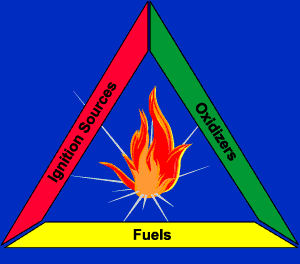 Types of Chemical Change
Cellular Respiration
Form of slow combustion that releases energy when glucose molecules react with oxygen in our bodies to produce carbon dioxide and water.
Photosynthesis
Opposite reaction to cellular respiration so energy needs to be absorbed for it to take place.
Energy is supplied by the sun so that carbon dioxide and water can manufacture glucose and oxygen.